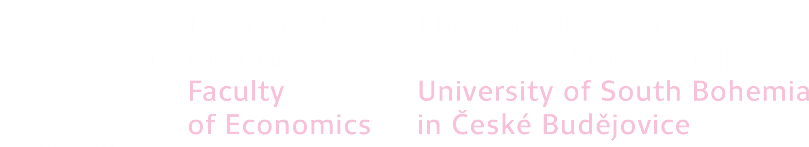 EFficiently
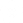 Together
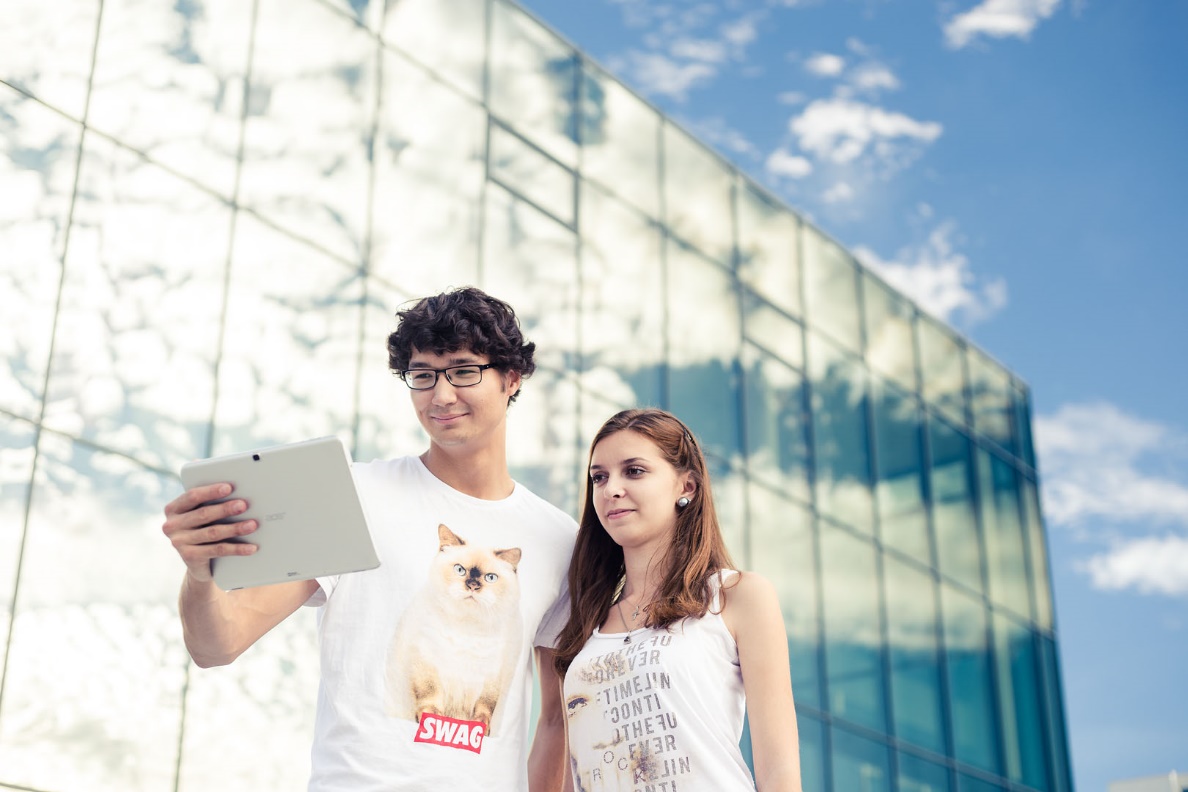 Commerce and EntrepreneurshipMaster Study Programme
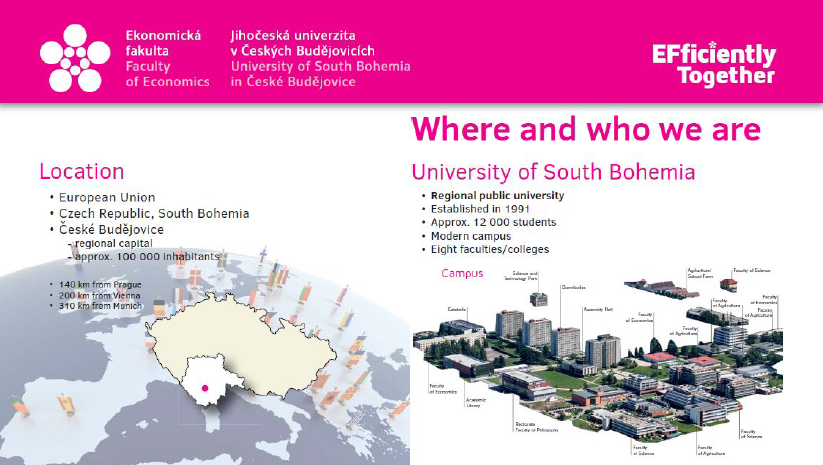 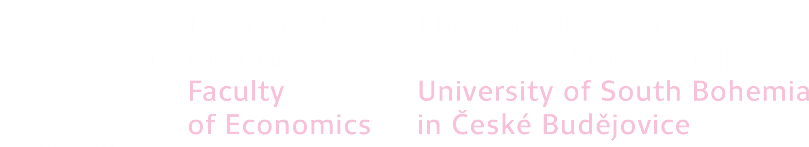 EFficiently
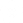 Together
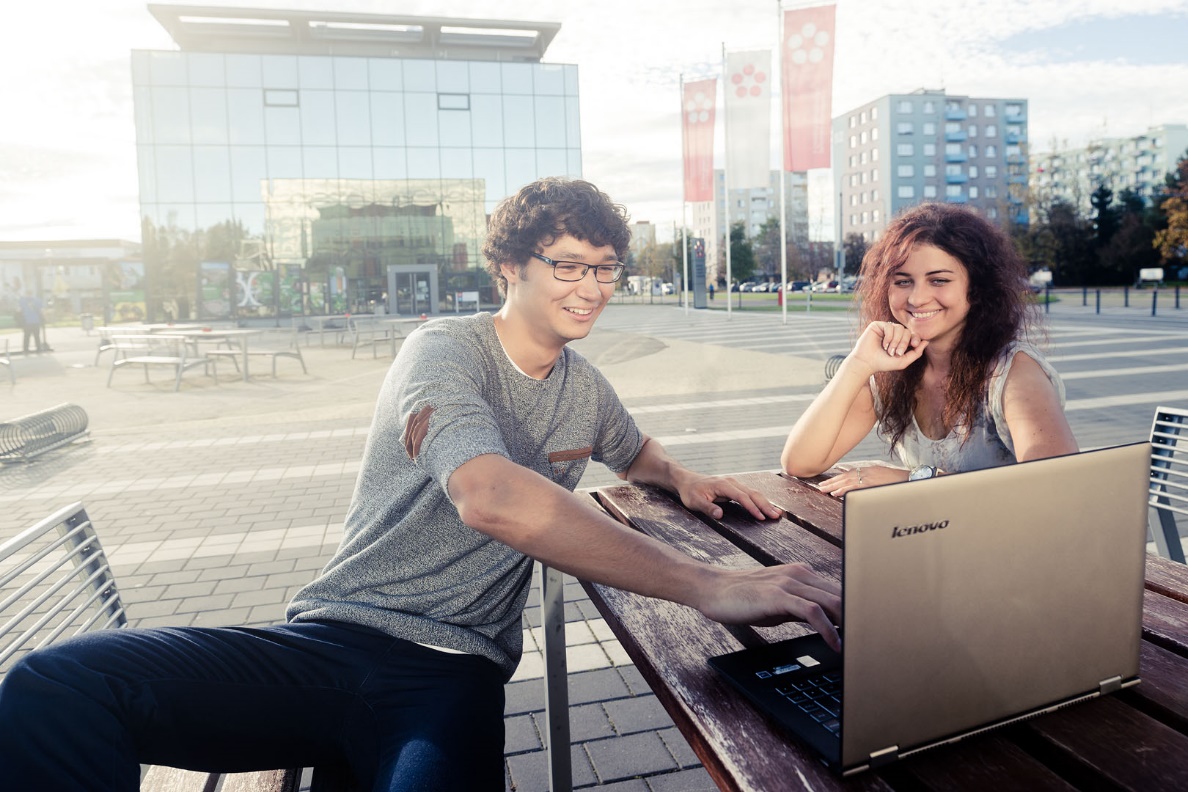 Advantages of studying with us
Great value
high quality of teaching, individual approach, focus on practical skills, unique cultural experience 
Low costs
reasonable price 2,000 EUR/semester, discount up to 50% in the second year based on study results;
living costs 300 EUR/month (accommodation, catering)
Additional funding for studying abroad  for one semester within Erasmus+ programme scheme
Safe, pleasant, vibrant and clean environment
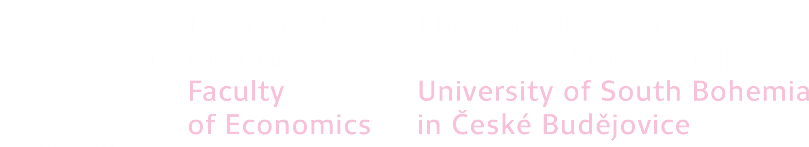 EFficiently
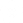 Together
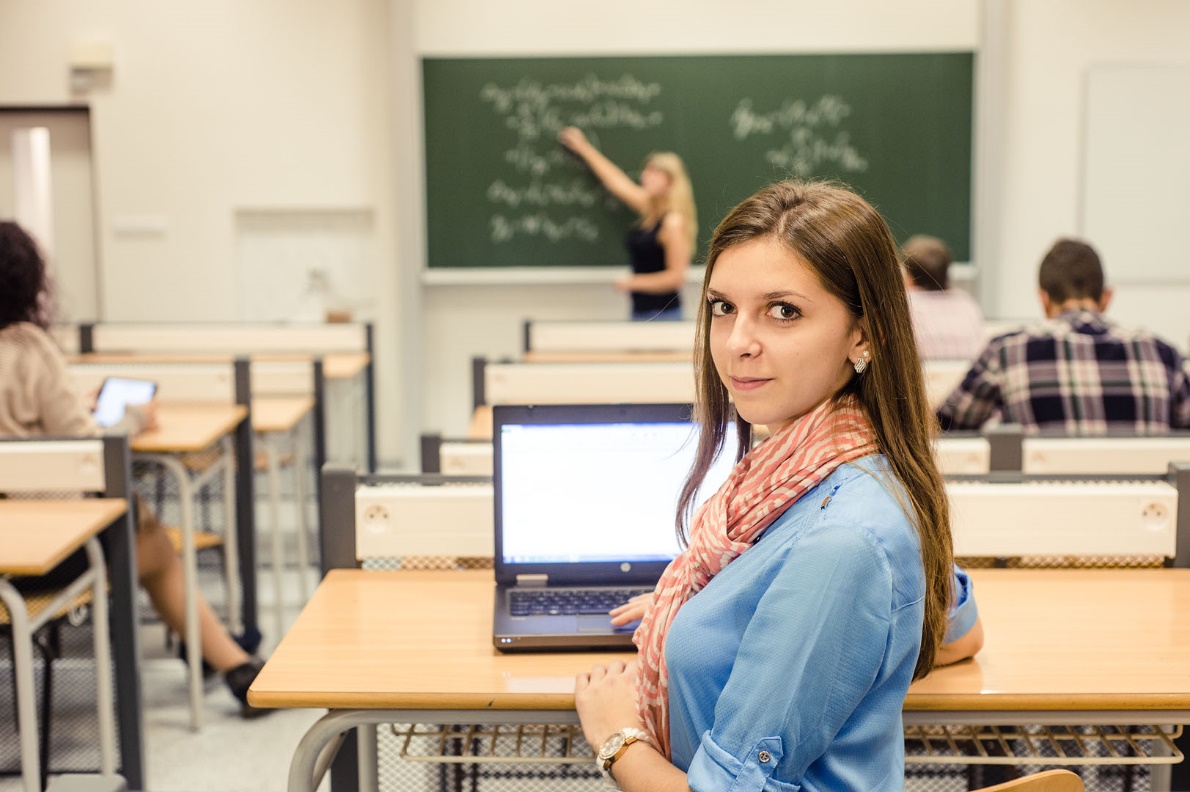 Academic year
Winter semester
13 weeks
October – mid January
2 week break during Christmas period

Summer semester
14 weeks (1st and 2nd year), 10 weeks (last year)
mid February – May

Examination periods
4 weeks after each of semesters
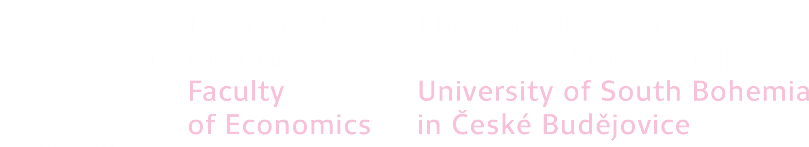 EFficiently
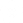 Together
About the study programme
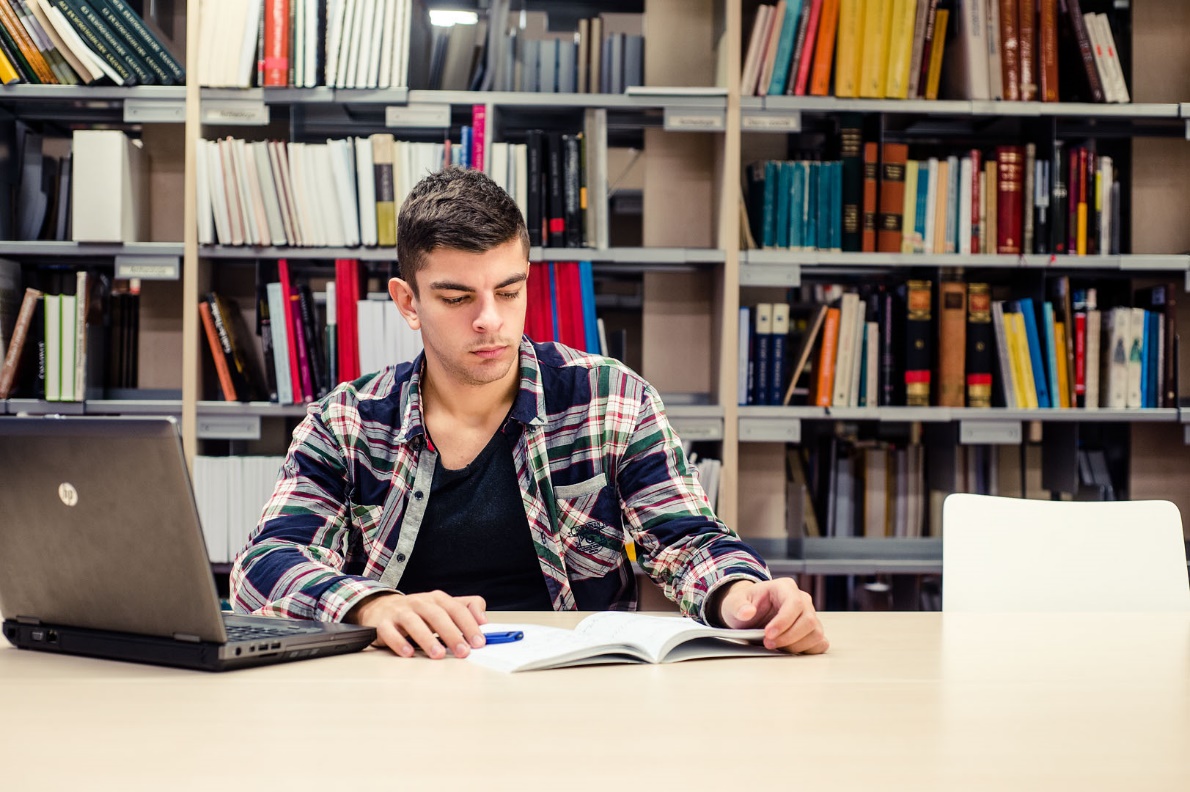 Long tradition and steady innovation
More than 20 years
Stability and success
In Czech and from 2015 in English
Several thousand graduates
Recognised qualification
DS Label (the EU recognition)
Possibility of study abroad
Designed to enable students to study one semester abroad at one of 50 partner universities
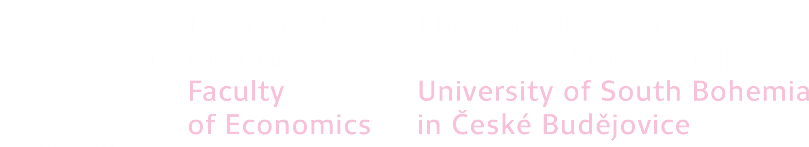 EFficiently
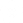 Together
Main features
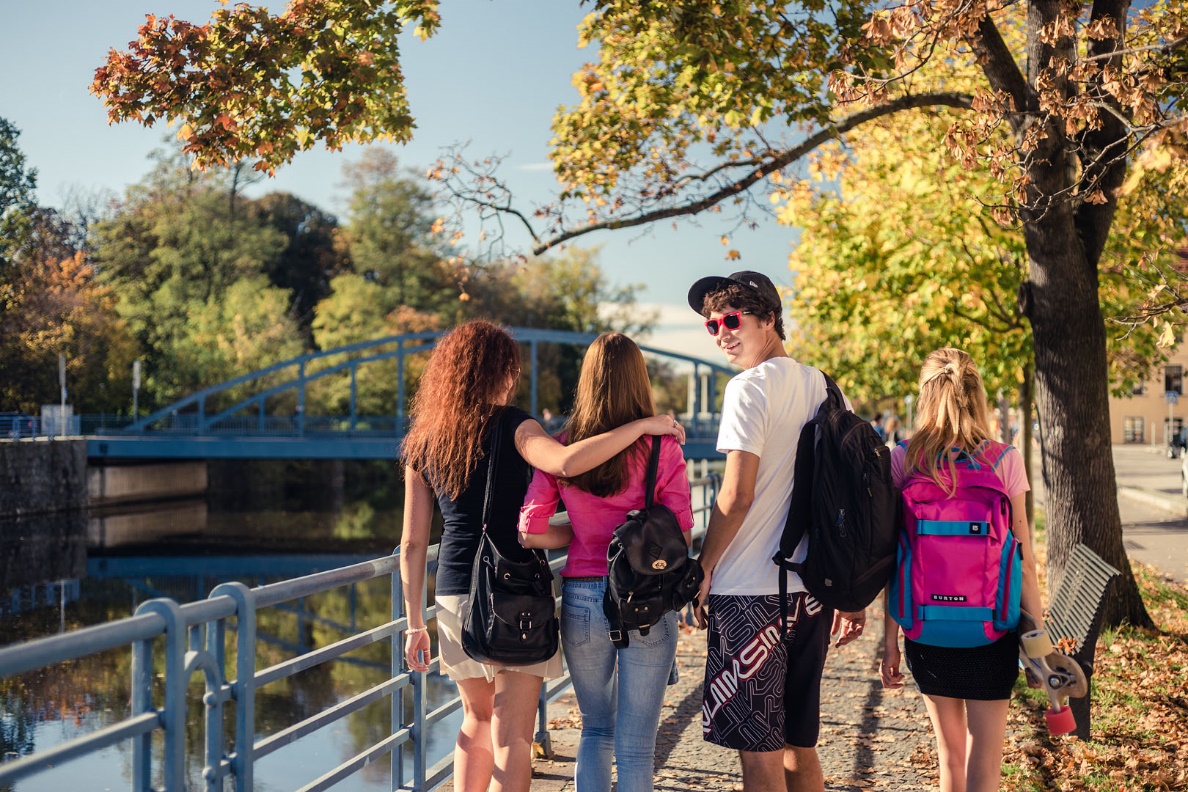 General business and management foundations based on international standards
Focus on strategic and globally important issues in commerce and entrepreneurship, marketing and tourism 
Up-to-date knowledge as well as practical skills development through project work
Professors and students from various European countries and Australia – transcultural perspective
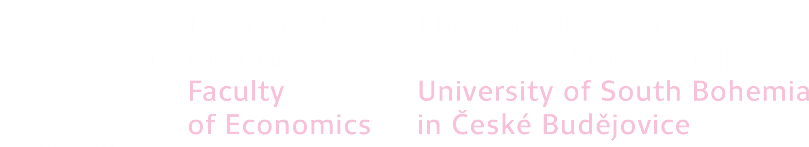 EFficiently
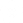 Together
Study plan
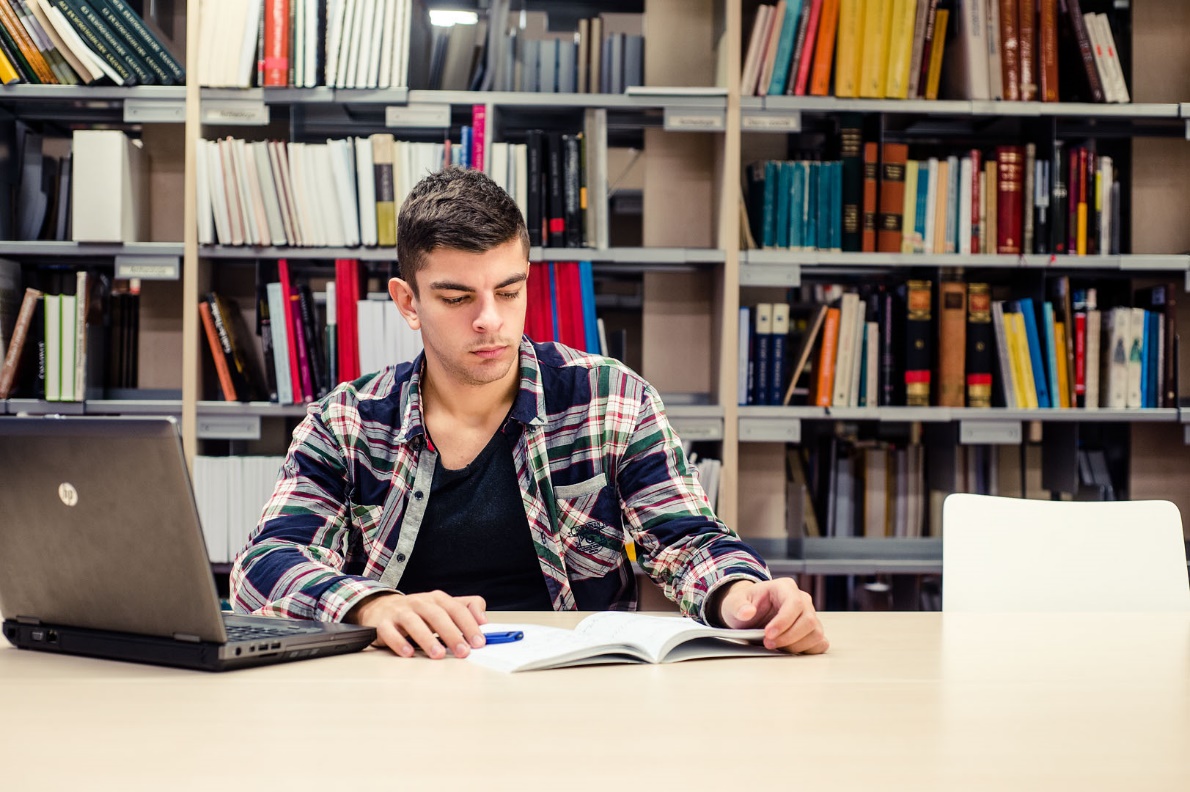 2 years, 120 ECTS credits

83 ECTS credits – core subjects
10 ECTS credits – specialisation project
12 ECTS credits – master thesis
min. 15 ECTS credits – elective subjects

1st year – core subjects
2nd year – specialisation and elective subjects, thesis
final state examination and thesis defense
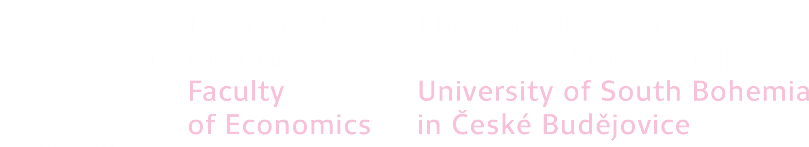 EFficiently
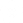 Together
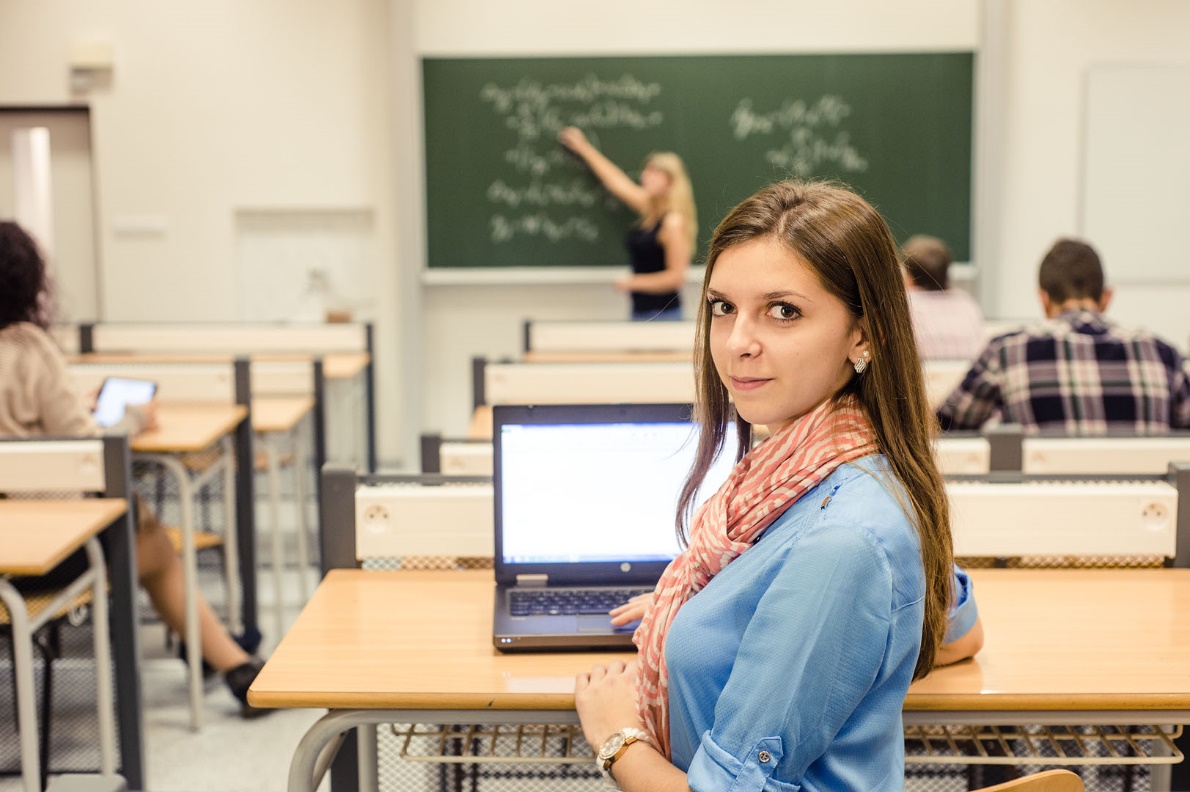 Core subjects
Economics
Microeconomics II, Macroeconomics II, Managerial Economics
Management in Trade and Tourism
Management II, Human Resource Management, Strategic Management in Trade and Tourism, Cooperation in Trade
Marketing 
Consumer Behaviour, Strategic Marketing, International Marketing, Marketing Communication
International Trade and Tourism
International Trade, International and EU Law, International Tourism
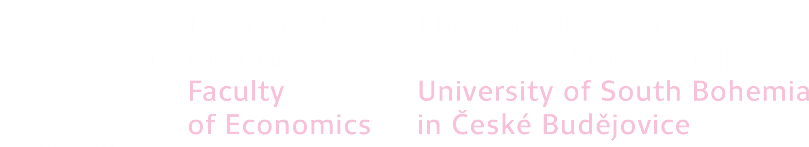 EFficiently
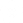 Together
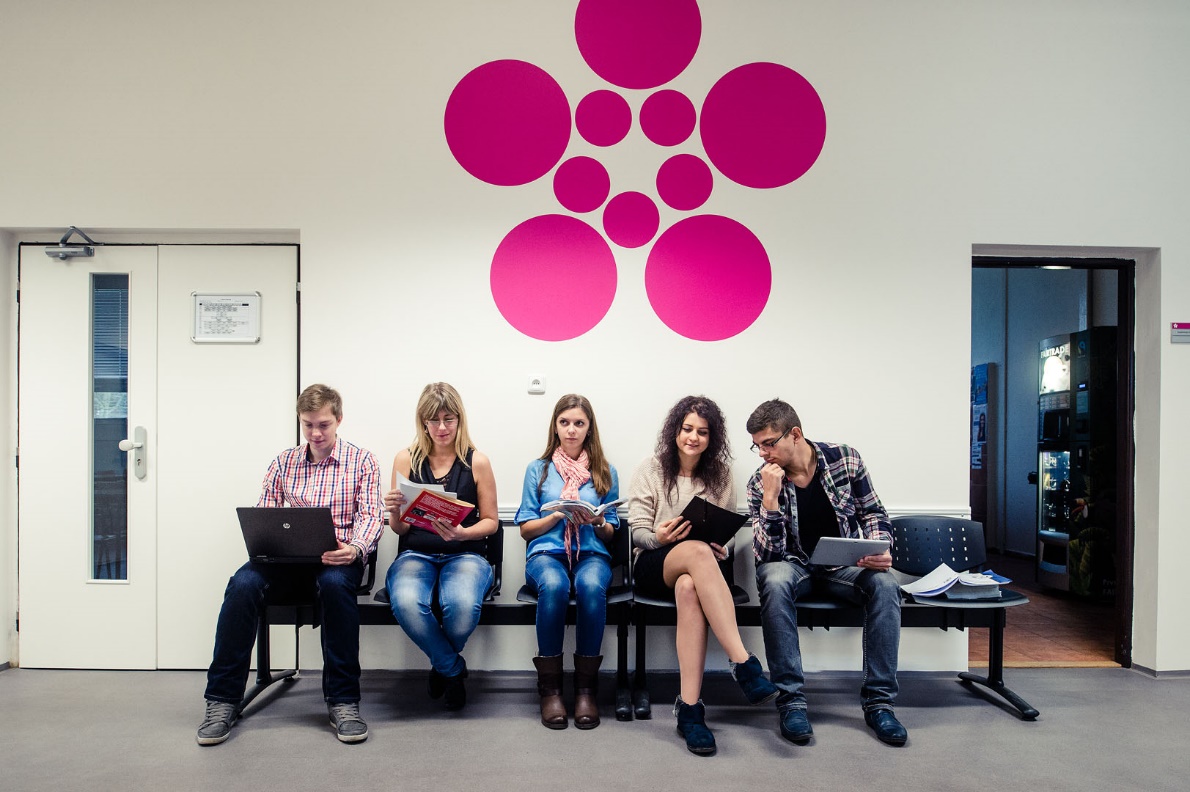 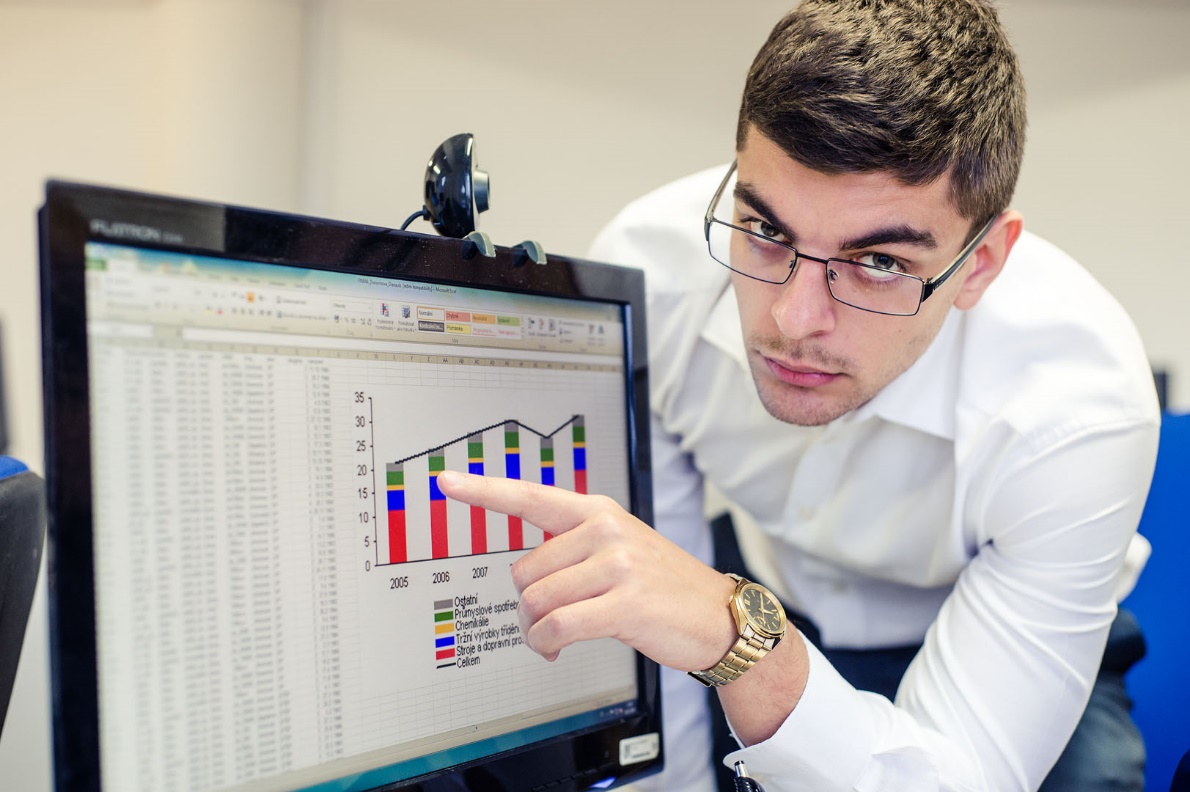 Specialisation and elective subjects
E-business and E-commerce
Multimedia
Web Application Design
Microsoft Dynamics Ax
Business Skills
and many others
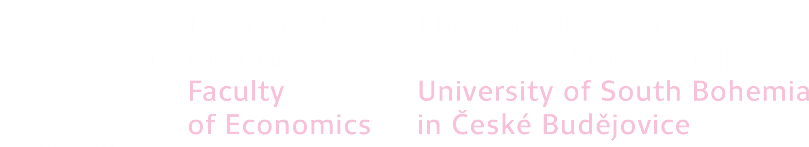 EFficiently
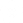 Together
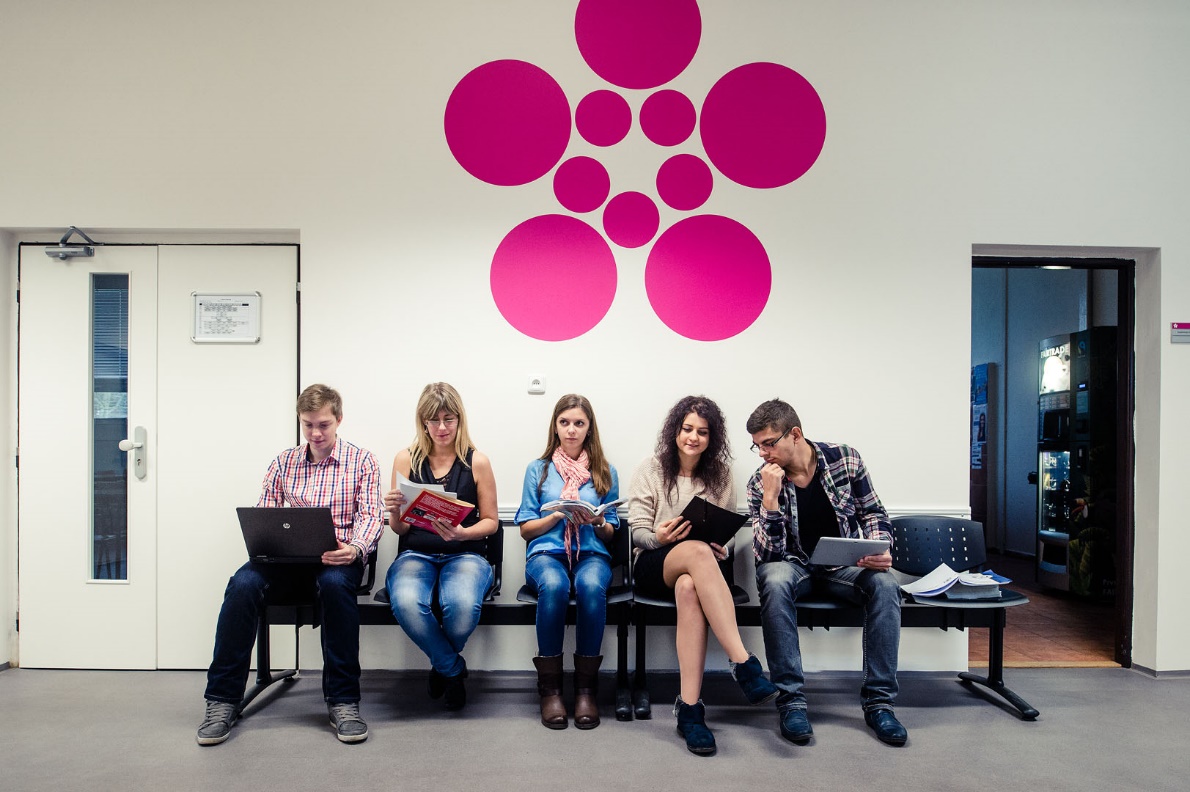 Cooperation with industry
Focused skills and knowledge development through 2-semester specialisation projects lead by people from industry
Cooperation with wide range of partners – local and multinational companies, institutions
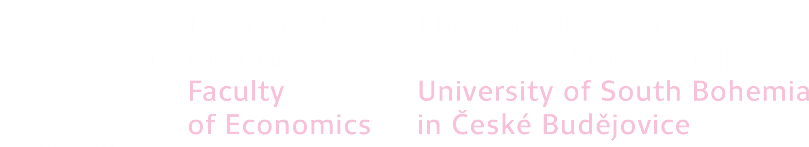 EFficiently
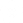 Together
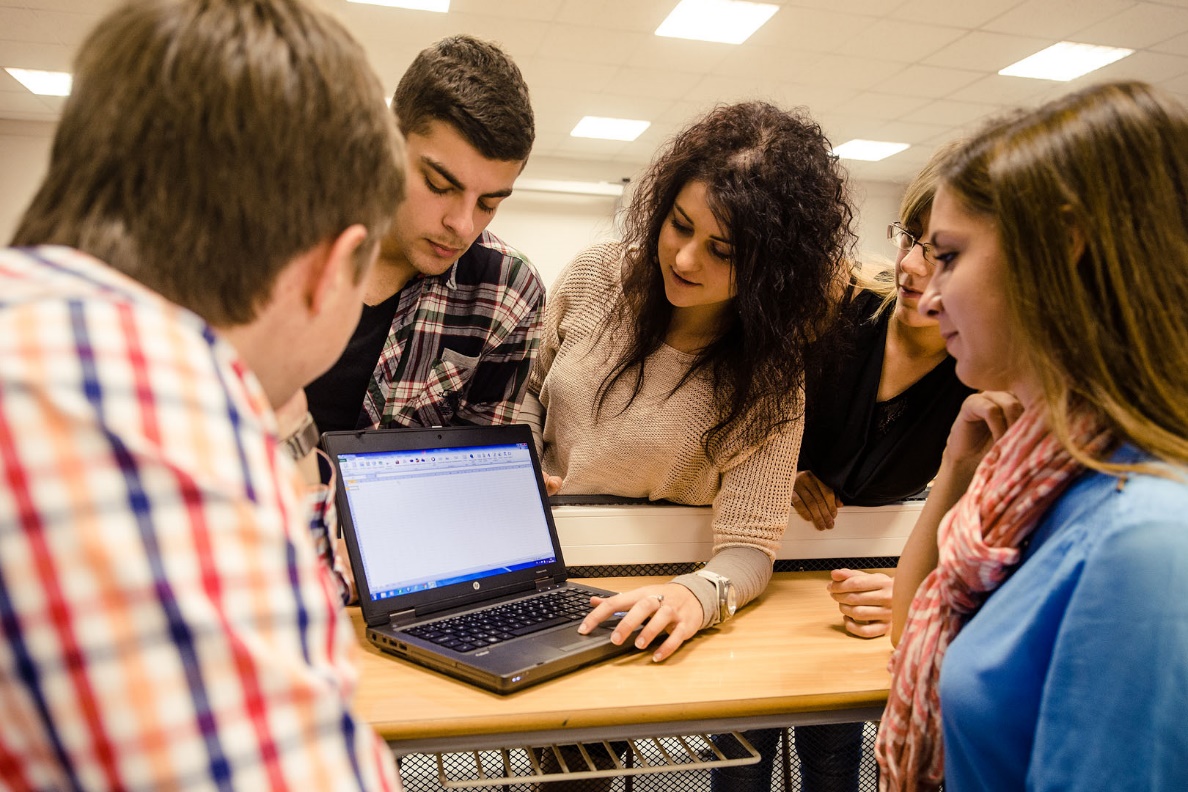 Typical careers
Management and professional positions in multinational companies, mainly in retailing, e-commerce, hospitality and tourism
Marketing professionals 
International trade professionals
Entrepreneurs
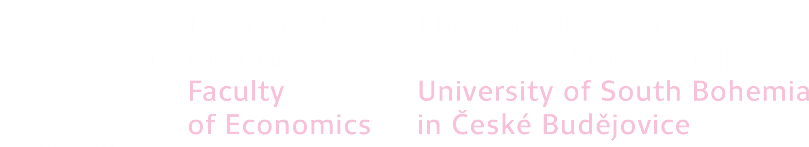 EFficiently
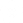 Together
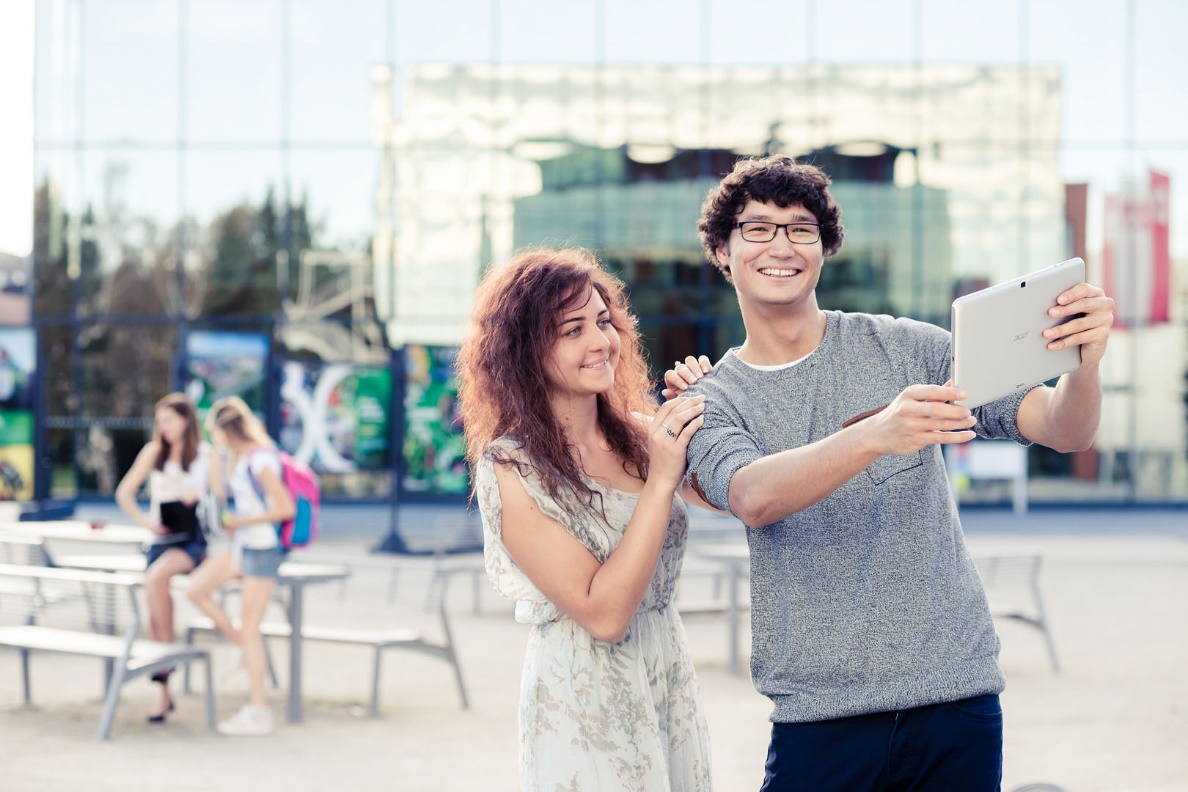 Entrance procedure
Application deadline: April 15, 2018
Entrance requirements:
Bachelor degree in business/economics
command of English (CEFR level B2)
Skype interview (interest in study, exam from economics/trade)
more info
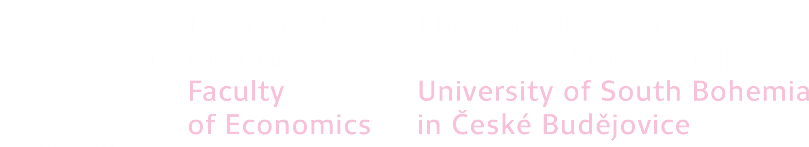 EFficiently
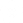 Together
Interested? Join us!more info: www.ef.jcu.cze-mail: vojtko@ef.jcu.cz
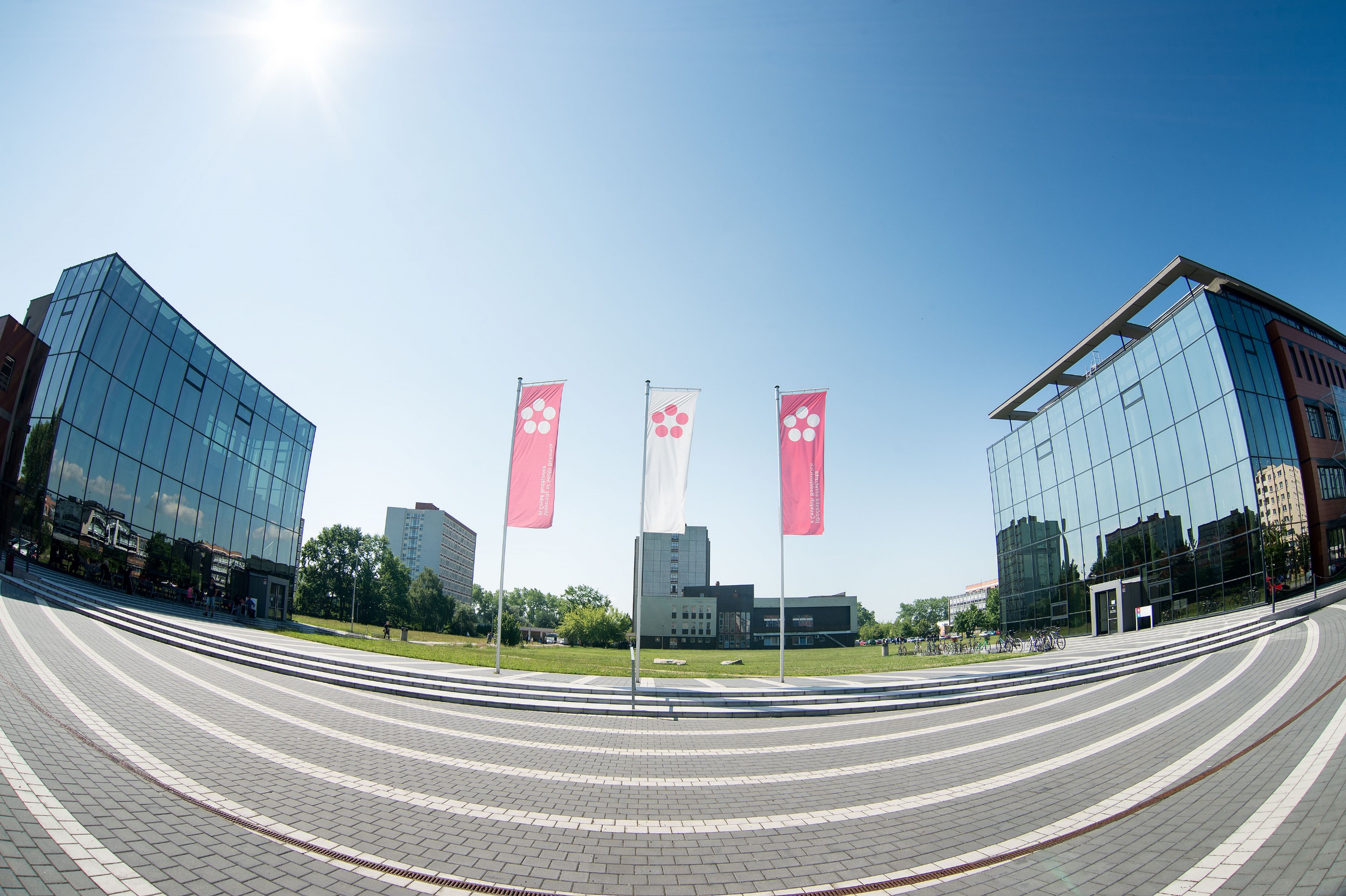